JOSE VALENCIA JANICES
Nombre Civil: José
Fecha Nacimiento: 16 de noviembre de 1906
Lugar Nacimiento:  Artajona (Navarra)
Sexo: Varón
Fecha Asesinato: 11 de agosto de 1936
Lugar Asesinato: Paracuellos del Jarama (Madrid)
Orden: Religioso Profeso de los Hermanos Maristas (FMS)
Datos Biográficos Resumidos:
Nombre de los padres: Aurelio y Vidala
Al día siguiente de su nacimiento, fue bautizado.
23/05/1908 – Recibió el Sacramento de la Confirmación de manos del Señor Obispo de Pamplona. 
Su padre tuvo que trabajar duro la tierra para poder dar de comer a su numerosa familia, ya que fueron ocho hijos, de los cuales dos fueron religiosos. 
Los que conocieron al niño José, testifican que era modelo de buen estudiante, destacando por su aplicación y su sumisión al maestro; añaden que era movido, pero que se hacía querer por su alegría y sencillez.
Septiembre 1918 – Ingresa en el seminario marista de Vic (Barcelona)
Septiembre 1921 – Pasa al noviciado de Las Avellanes (Lérida)
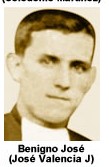 JOSE VALENCIA JANICES
08/09/1922 – Viste el hábito marista y recibe el nombre de Hermano  Benigno José.
08/09/1923 – Emite los primeros votos temporales.
15/08/1928 – Festividad de la Asunción de María, se consagra a Dios a perpetuidad.
Septiembre 1923 – Continúa en Las Avellanades, preparándose para la enseñanza.
Agosto 1924 – Va a Burgos
Agosto 1926 – Marcha a Barruelo de Santullán, provincia de Palencia.
Agosto 1928 – Destinado en Málaga
Agosto 1931 – Es trasladado al Colegio de la Calle Cisne número 3 en Madrid.
Agosto 1932 – Se traslada a Larache, donde cumple el Servicio Militar Sustitutorio.
Agosto 1933 – Pasa a Lucena, provincia de Córdoba.
Agosto 1934 – Vuelve al Colegio de la Calle Cisne.
En todos estos lugares, ejerció de profesor en colegios Maristas.
11/08/1936 – En Madrid, fue apresado y entregó su vida por Dios, muriendo mártir, en Paracuellos del Jarama.
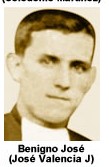 JOSE VALENCIA JANICES
El H. Benigno José dedicó muchos de sus ratos libres al estudio, al que se entregó de lleno, obteniendo los títulos que necesitaba para la docencia. La experiencia lo fue forjando como profesor, pero se perfeccionó, sobre todo, con su esfuerzo y su dedicación. Por otra parte, la labor de las clases favoreció el desarrollo de su espíri- tu inquieto y emprendedor: se encontraba en las aulas como un pez en el agua y, por ello, se sentía alegre, feliz y satisfecho. Así lo demuestran las cartas que de él se han conservado.
Contagiaba su alegría a los demás. Quería que entre sus alumnos existiera siempre un ambiente distendido, lleno de entusiasmo, con- fianza y actividad; ello contribuía, sin duda, a formarlos y a educarlos mejor y a que hubiera unión entre ellos. Un compañero y amigo dice de él: Se puede afirmar que Dios había colocado en este mundo al H. Benigno José para derramar alegría y sembrar buen ánimo a su alrededor. Otro de sus amigos comenta: Esta vida no pare da para él un valle de lágrimas.
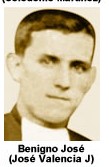 JOSE VALENCIA JANICES
Datos Biográficos Extendidos:
Martirio:
Los hechos acontecidos el 26 de julio de 1936 en el colegio de la calle Cisne, n. 3 - le obligan a refugiarse en la residencia de la calle Modesto Lafuente, n. 7. Como es optimista y atrevido, valiente y arriesgado, visita en la cárcel de las Ventas al H. Bruno, su director, que ya había sido detenido y encarcelado.
A pesar del aviso del portero de que la policía controlaba a los hermanos, cierto día vuelve a la residencia, con el H. Adrián, a buscar comida. Los milicianos se enteran y deciden ejecutar el plan que tenían preparado. Cuando los dos hermanos iban a empezar a comer, entran, los detienen, los amordazan y, entre insultos, se los llevan, al parecer, a la checa de Bellas Artes y de allí, el mismo día 11 de agosto a Paracuellos de Jarama, donde les dieron muerte.
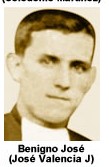 JOSE VALENCIA JANICES
¿En qué lugar reposan sus restos mortales?
En una fosa común en Paracuellos del Jarama (Madrid)
¿En qué fecha fue beatificado?
El 13 de octubre de 2013, en Tarragona (España)
¿En qué fecha fue canonizado?
Aún no está canonizado.
Fiesta Canónica:
11 de Agosto
06 noviembre, Festividad de los Beatos Mártires durante la Persecución Religiosa en España.
Fuente:
Héroes de ayer y de hoy – Página de Facebook
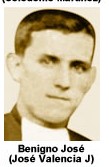